EMPLOYMENT LAW UPDATE AND ACCOUNTANT’S LIABILITY
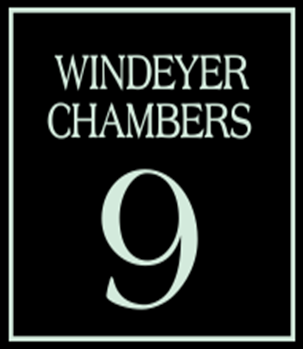 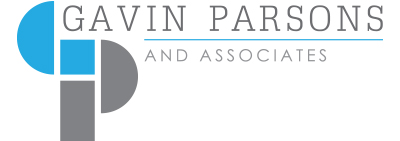 THIRD PARTY LIABILITY UNDER THE FAIR WORK ACT 2009 (CTH)
Under the Fair Work Act, a person (including a company) that is found to be an accessory to another party’s breach of an award (and other breaches of the Fair Work Act), can be penalised as if they had themselves committed a breach.
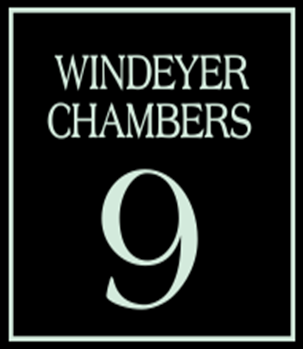 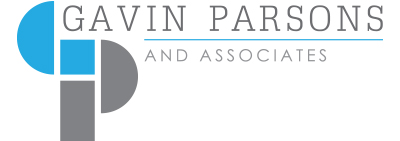 SECTION 550 OF the Fair Work Act 2009 (CTH)
Section 550 of the Fair Work Act 2009 (Cth) provides:-
A person who is involved in a contravention of a civil remedy provision is taken to have contravened that provision.

A person is involved in a contravention of a civil remedy provision if, and only if, the person:
has aided, abetted, counselled or procured the contravention; or
has induced the contravention, whether by threats or promises or otherwise;
  or
has been in any way, by act or omission, directly or indirectly, knowingly concerned in or party to the contravention; or
has conspired with other to effect the contravention.
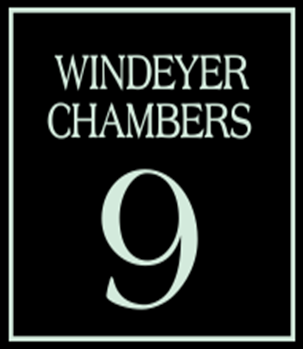 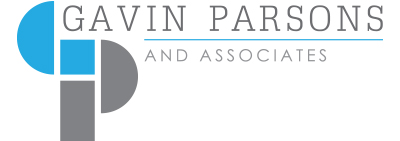 Case studyEZY Accounting 123 Pty Ltd v Fair Work Ombudsman [2018]
The proceedings related to a business called Blue Impressions, which ran a chain of Japanese fast food restaurants in Victoria.
The FWO alleged 8 breaches of the Act regarding underpayments of Award rates, failure to pay weekend, evening and public holiday loading rates, failure to provide rest breaks and failure to pay the Award clothing allowance.
Blue Impressions admitted to breaches of the Act. As you’ve seen, under section 550 of the Act, people who are involved in a breach of the Act will be treated in the same way as those who contravene the Act.  Ezy Accounting 123 Pty Ltd (“Ezy”) provided accounting services to Blue Impressions. It did not employ Mr Zheng. The question before the Court was whether Ezy was involved in Blue Impressions’ breaches.
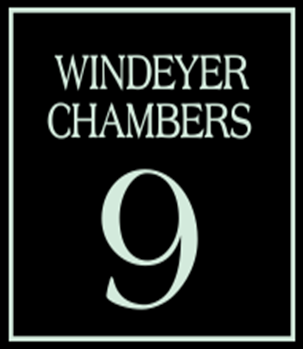 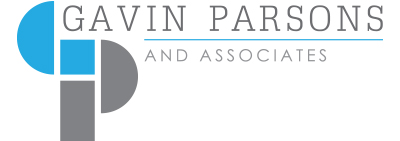 What was ezy’s role?
The evidence from both sides showed that following the audit the findings were emailed to Mr Lau, the sole director of Ezy, as he had been listed as the contact person. That correspondence alerted Mr Lau to the fact that the Fast Food Industry Award 2010 (“the Award”) applied to Blue Impressions’ employees.
During each pay round, Ezy received payroll instructions from Blue Impressions. These instructions included hours worked by each employee and the total amount of pay to be paid to each employee.  Ezy would then input the data into MYOB accounting software to confirm amounts to be paid.
Following the audit, Ezy did not update the pay rates in its MYOB software. By Mr Lau’s own admission, this meant that employees would continue to be underpaid. However, Mr Lau argued that the hourly rates saved in MYOB were those provided by Blue Impressions and that Ezy had no authority to amend such data.
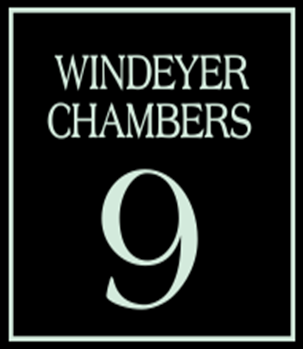 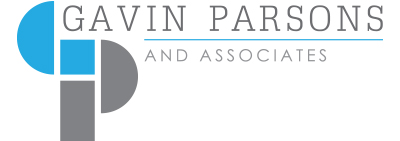 What kind of knowledge did Ezy have?
Ezy argued that it merely provided bookkeeping or data entry services to Blue Impressions and had no legal responsibility to ensure Mr Zheng received the correct legal entitlements, nor did it have an advisory role as to Blue Impressions’ employment obligations. FWO argued Mr Lau didn’t need to have specific knowledge of Mr Zheng’s pay information. Mr Lau just needed to have knowledge of the essential facts, namely:
The incorrect rates of pay were being used in the MYOB software.
These incorrect rates meant employees were being underpaid.
Employee pay rates were governed by the Award.
Underpayments equated to a breach of the Award.
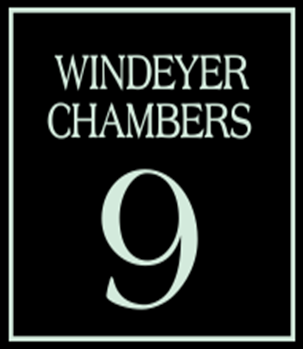 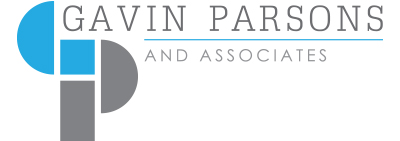 Key takeaways
Judge O’Sullivan found “Ezy (through Mr Lau) deliberately shut its eyes to what was going on in a manner that amounted to connivance in the contraventions”.
Ultimately, EZY was ordered to pay a penalty in the sum of $51,300, plus costs.
The key takeaways from this case are:
Know the current law to better understand the potential exposure and pitfalls;
Look for irregularities particularly in administrative processes;
Engage with employees and address concerns or complaints raised;
Make genuine attempts to rectify a contravention once one has been identified.
Fair Work Ombudsman v Austop Natural Therapy and Supplies Pty Ltd & Ors [2020]
This case is similar to that of EZY, which further reiterates the idea that there is a crackdown on accountants. 
Once again the accountant was found liable as they were aware their client was underpaying staff and falsifying records. 
In this case the accountant actually received a higher penalty than the employer as they were found to be the ones providing professional services in an area they had expert knowledge in.
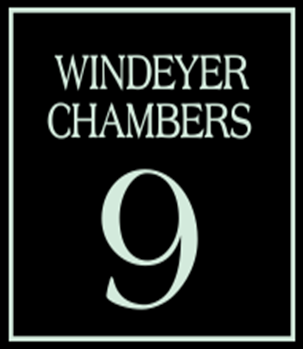 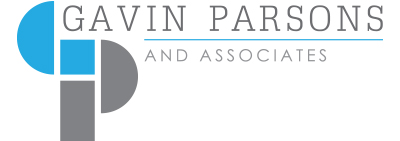 Fair Work Ombudsman Taking Action
Below is a direct quote from Sandra Parker – Fair Work Ombudsman
“I don’t mean to scare people but we have attained court penalties against directors as well as accountants where they have been held to be involved in workplace breaches. That includes either turning a blind eye that looks deliberate, as in ‘I don’t want to see this’, or where they are encouraging cost saving that is likely to lead to underpayment”
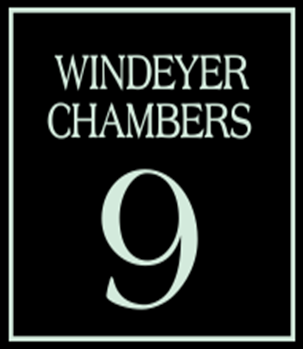 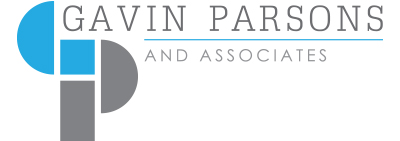 Bullying and harassment
The Fair Work Commission describes bullying as repeated unreasonable behaviour towards another worker or workers which constitutes a risk to workplace health and safety.  This unreasonable behaviour could include intimidating and aggressive actions, targeted humiliation, rumour spreading, exclusion, and other inappropriate conduct.
Employers should have a grievance procedure in place to ensure that such a problem can be dealt with internally without a claim being made to external authorities.  An effective grievance procedure should enable effected employees to discuss bullying with managers, who then take meaningful action.
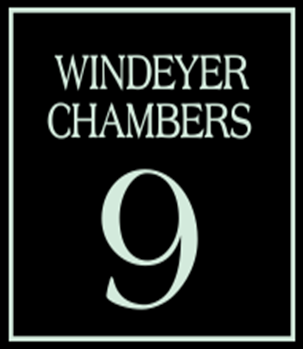 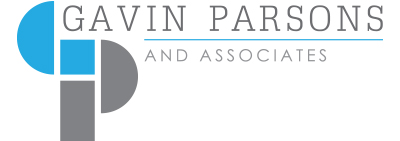 CASE STUDY
In a case published by the Australian Government’s Comcare agency, an employee developed a psychiatric condition following persistent bullying as a result of her being promoted to a management position in a restructuring move by her employer.
Staff were spreading rumours, disobeying lawful and reasonable directions, making offensive comments, being rude and failing to help the team leader when she was very busy and clearly required assistance.
The team members then convened a meeting (to which the bullied employee was not invited), where a document listing the complaints about the new team leader was drafted and given to the team leader’s manager.
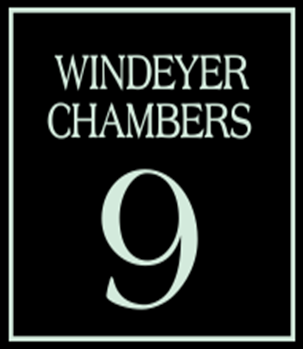 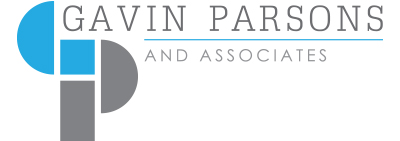 Compensation awarded
The bullied employee took legal action where a judge found that the employer was negligent in its duties to create a safe working environment.  It was found that the managers involved had the capacity to take action that would have prevented the damage caused to the bullied employee, but failed to do so.
The bullied worker received compensation in the sum of $339,722.
The case demonstrates the clear need for employers to be responsive to bullying complaints so that these sorts of cases do not occur.
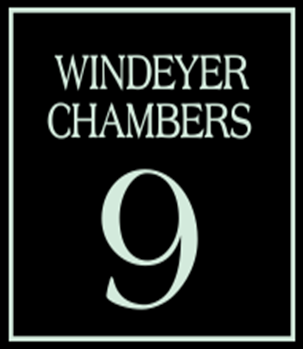 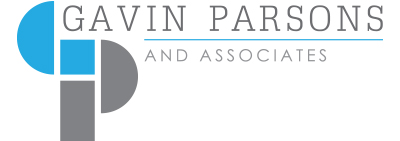 Key takeaways
Ensure you have a grievance policy in place;
Investigate any complaint or allegation thoroughly;
Keep a record of the investigation;
Follow through with any disciplinary action;
Be sure that the affected employee is aware of the outcome and any action being taken; and
Monitor the situation on an ongoing basis.
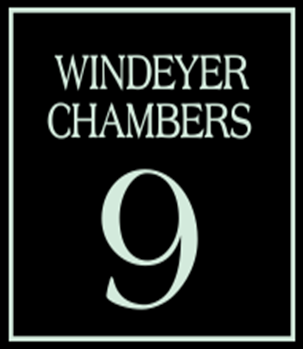 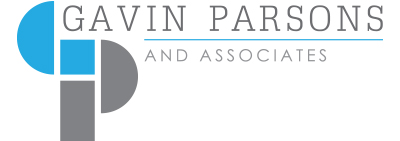 Count Financial Limited v Pillay [2021]
In this matter the plaintiff attempted to join the defendants PI insurer to the proceedings as a means of securing compensation as the defendant was unlikely to be able to meet a judgment against him. 
The insurers relied on section 5 (4) of the Civil Liability (Third Party Claims Against Insurers) Act 2017 to have leave refused. 
It was found that the defendant was acting in a manner that was outside the scope of protection offered by his PI policy. 
Held that the insurer was not liable to indemnify the defendant.
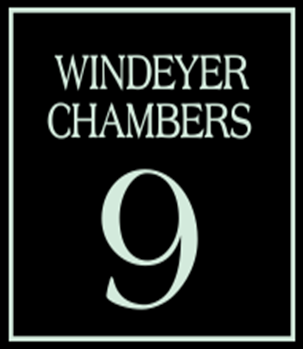 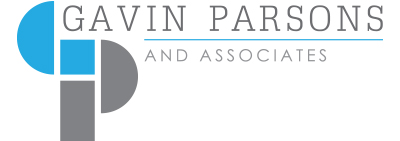 Accountants Liability for Cyber Crime
In recent years accountants have been popular targets for cyber criminals. 
As such it is important that accountants have watertight procedures in place. 
As a result of an increase of cyber crime, the Australian Mandatory Data Breach Notification Regime was introduced in 2018. This regime requires accountants and financial service providers to investigate and report any possible data breaches to the Office of the Australian Information Commissioner. Failure to do so can result in hefty civil penalties.
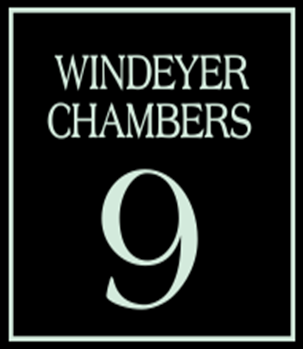 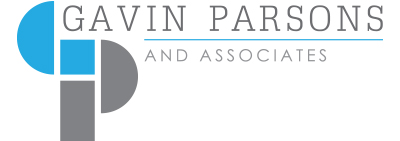 Reducing Exposure to Liability
Reviewing and altering your PI insurance policy to suit current needs; 
Gaining a sufficient understanding of the scope of your PI insurance policy; 
Reviewing case law and legislation on the areas discussed or, alternatively, contact your legal representation for clarity; 
Maintaining an open relationship with clients that allows you to voice any concerns relating to their business dealings; 
Undertaking regular reviews and updates to your cyber security policies and procedures, consult experts in this area and consult your legal representatives on your obligations and liabilities in relation to any data breach reporting. 
Disclaimer: The content of this paper is a general guide only, and should not be relied on as legal advice. Individual cases were selected as examples to assist you in gaining a better understanding of the issues and should not be considered exhaustive on the topic. Precautions have been taken to ensure the information is accurate as at the time of publication, but Gavin Parsons and Associates does not guarantee, and accepts no legal liability whatsoever arising from or in connection with, the accuracy, reliability, currency or completeness of any material contained in this paper. This paper is not to be used as a substitute source of legal advice. If you, your colleagues or clients are confronted with bullying, a bullying complaint, potential bullying related incident or any of the issues raised in this paper we strongly recommend that appropriate legal advice relevant to the particular circumstances be obtained.
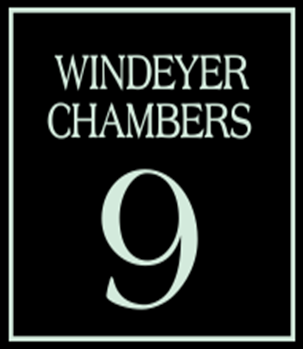 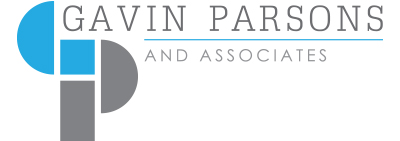